第一篇　考点过关篇
第十四章　探究欧姆定律
考点一　认识电阻
中考考点解读
R
电阻
1.在物理学中，用　　 来描述导体对电流阻碍作用的大小，电阻用字母　表示，电阻的国际单位是　　　，符号是　　　。 
2.电阻单位的换算：1 kΩ=　　　Ω，1 MΩ=　　　　Ω。 
3.决定电阻大小的因素：导体的电阻是导体本身的一种　　　　　，导体电阻的大小决定于导体的　　　、　　　、　　　　　　和　　　　。大多数金属导体，温度越高，电阻越　　　。 
4.电阻的种类：
（1）定值电阻：有确定阻值的电阻，在电路中的符号是            。
（2）可变电阻：阻值可以在一定范围内根据要求改变的电阻。
Ω
欧姆
103
106
重难考向突破
性质
温度
材料
长度
横截面积
大
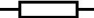 5.滑动变阻器：如图14-1所示。



（1）作用：通过电阻的变化，调节电路中的　           。 
（2）原理：通过移动滑片改变接入电路中电阻丝的　　　　来改变电阻值。 
（3）使用方法：金属杆和瓷筒上的接线柱只能　　　　　接入电路；使用前应确认滑动变阻器的　　　　　和允许通过的　　　　　；每次接入电路使用前，应将滑片移到　　　　　的位置。 
（4）元件符号是                。
中考考点解读
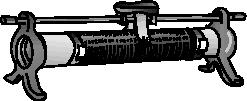 图14-1
重难考向突破
电流
长度
一上一下
最大阻值
最大电流
最大阻值
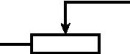 考点二　探究欧姆定律
中考考点解读
电阻
1.探究电流与电压的关系：控制　　　不变，探究电流I随电压U变化的情况。 
（1）实验电路图如图14-2所示。




图14-2
（2）实验结论：　                                            。
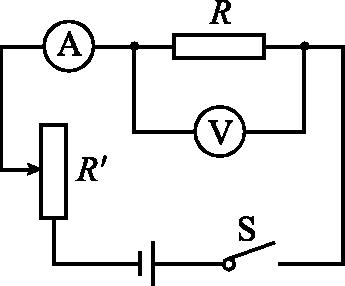 重难考向突破
电阻不变时,电流跟电压成正比
电阻
2.探究电流与电阻的关系：控制　　　不变，探究电流I随电阻R变化的情况。 
（1）实验电路图与图14-2相同。


（2）实验结论：　                                             。  
3.欧姆定律
（1）欧姆定律内容：一段导体中的电流，跟这段导体　　　　　　成正比，跟这段导体的　　　　成反比。 
（2）表达式：　　　　　；变形式有　           、 　　　　　。
中考考点解读
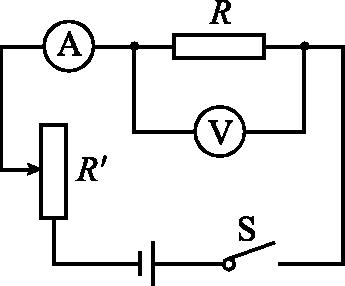 图14-2
重难考向突破
电压不变时,电流跟电阻成反比
两端的电压
电阻
U=IR
考点三　欧姆定律的应用
中考考点解读
1.测小灯泡的电阻
（1）实验原理：　　　　　。 
（2）实验电路图如图14-3所示。



图14-3

（3）滑动变阻器的主要作用： 　　　　　                 　　　　。 
2.认识短路的危害。
重难考向突破
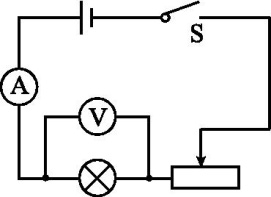 改变灯泡两端的电压,保护电路
考点四　课本重要图片
中考考点解读
1.如图14-4所示，滑动变阻器的铭牌上标有“50 Ω　1.5 A”的字样，其中“50 Ω”表示　　　　　　　　　　          　是50 Ω，“1.5 A”表示
　　　　　　　　　　　　　　     是1.5 A。
滑动变阻器的最大电阻
滑动变阻器允许通过的最大电流
重难考向突破
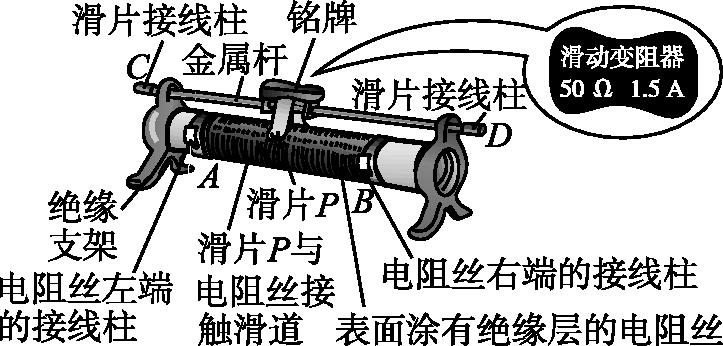 图14-4
2.图14-5是滑动变阻器的原理示意图，如果向左移动滑片时连入电路的阻值变大，应选择的接线柱是　　　　　    ；如果把CD两个接线柱接入电路，滑动变阻器将被　　　　　。

3.图14-6是手电筒的结构剖面图，手电筒里装有两节干电池，串接后的电压是　　　　　，接通电路，小灯泡发光时的电阻是12　　，则通过小灯泡的电流是　　　　　，手电筒中的金属滑键相当于电路中的　　　　　。
中考考点解读
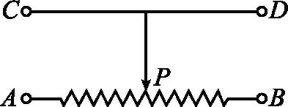 BC（或BD）
短路
图14-5
重难考向突破
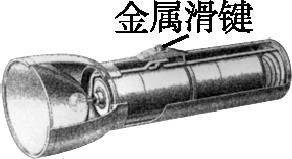 3V
Ω
0.25A
图14-6
开关
中考考点解读
突破一　影响电阻大小的因素
【突破金钥匙】
      导体的电阻是导体本身的一种性质，它的大小取决于导体的材料、长度、横截面积以及温度，与导体是否通电、导体两端电压的高低及通过导体的电流大小等因素均无关，即使导体两端电压为零（或未接入电路中），导体电阻仍然存在。
重难考向突破
例１ 【2019·绥化】在“探究影响电阻大小的因素”的实验中，某实验小组同学利用如图14-7所示的电路分别对“导体电阻跟它的材料、长度、横截面积有关”的猜想进行实验验证。实验中使用4根电阻丝，其规格、材料如下表所示。
中考考点解读
重难考向突破
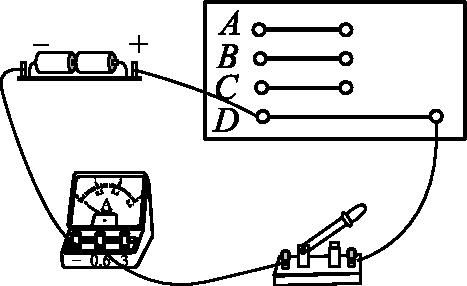 图14-7
中考考点解读
电流表示数的大小
（1）实验中通过观察　　　　　　　　  来比较电阻的大小，此过程用到的探究方法是　　　　。
转换法
【解析】（1）电阻大小无法直接观察,电路中有电流表,可以通过电流表示数的大小反映电阻大小,这是转换法的应用。
重难考向突破
中考考点解读
（2）分别将C、D两根合金丝接入电路，可初步探究出的结论是
 　                                                                             。
导体的材料、横截面积相同时,长度越长,电阻越大
【解析】（2）分别将C、D两根合金丝接入电路,可初步得出结论：导体的材料、横截面积相同时,长度越长,电阻越大。
重难考向突破
中考考点解读
（3）分别将　　　　（填编号）两根合金丝接入电路，可初步探究出的结论是导体的材料、长度相同时，横截面积越小，电阻越大。
B、C
【解析】（3）要得出“导体的材料、长度相同时,横截面积越小,电阻越大”的结论,应该选择B、C两根合金丝。
重难考向突破
中考考点解读
突破二　滑动变阻器的使用
【突破金钥匙】
（1）滑动变阻器是通过改变连入电路的电阻丝的长度来改变电阻的。
（2）接法：“一上一下”。
（3）判断接入电路阻值的大小的方法：首先确定下接线柱的位置，然后看滑片的移动是靠近还是远离下接线柱，靠近则电阻变小，远离则变大，即“远大近小”。
重难考向突破
中考考点解读
例2 【2019·菏泽】当滑动变阻器的滑片向b端滑动时，如图14-8所示的四种接法中，滑动变阻器接入电路的阻值变大的是（　　）
【解析】滑动变阻器在电路中的正确连接方式是“一上一下”,且下接线柱与滑片间部分被连入电路,故选C。
C
重难考向突破
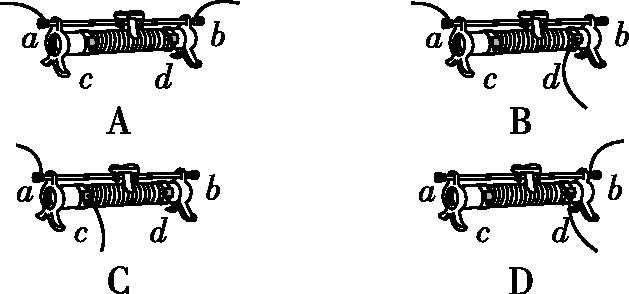 例3 【2019·柳州】如图14-9所示是滑动变阻器的原理示意图，请你从A、B、C、D四个接线柱中引出两条导线（用笔画线代替），要求接入电路中能起到改变电阻的作用。
中考考点解读
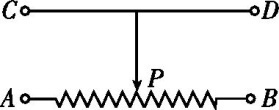 如图所示
重难考向突破
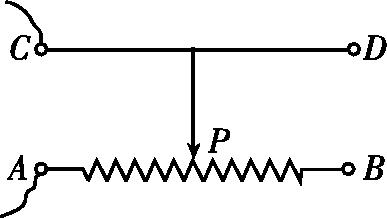 图14-9
中考考点解读
突破三　欧姆定律的理解与相关计算
【突破金钥匙】
       对于欧姆定律的理解，要注意以下几点：①同体性：欧姆定律中的电压、电阻和电流三个量是对同一个电阻或
同一段电路而言的；②同时性：欧姆定律中的电压、电阻和电流三个量必须是在同一时刻的数值，若由于某种原因，电路中的电压或电阻发生了变化，则电流也相应发生变化；③对于公式R=         ，只适用于计算电阻的大小，不能说电阻R与电压U成正比、与电流I成反比。
重难考向突破
例4 【2019·贵港】如图14-10所示电路，电源电压与灯丝电阻均保持不变。先只闭合开关S2，电流表和电压表均有示数。则下列说法中正确的是（　　）
A.再断开开关S2，然后只闭合开关S1时，电压表示数不变，电流表示数变小
B.再断开开关S2，然后只闭合开关S1时，电压表示数与电流表示数的比值变大
C.再闭合开关S1、S3时，电压表示数不变，电流表示数变大
D.再闭合开关S1、S3时，电压表示数与电流表示数的比值变小
中考考点解读
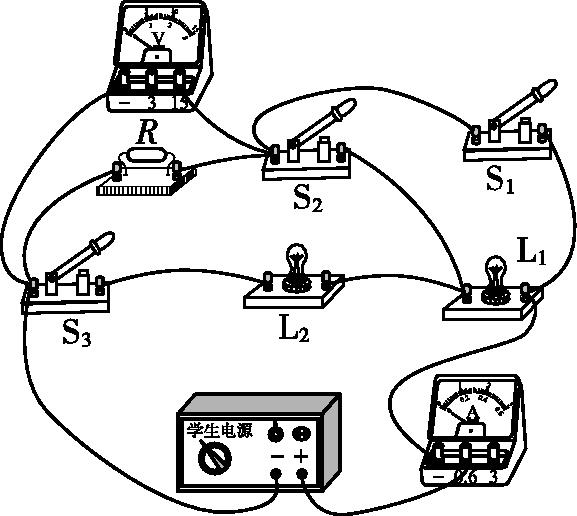 D
重难考向突破
图14-10
突破一　探究电流与电压、电阻的关系
常考实验突破
1.2020中考命题点预测
（1）实物图的连接，其中电表量程的选取和正、负接线柱的连接是高频点。
（2）连接错误的判断及改正。
（3）连接电路时的注意事项：
①连接电路、更换电路元件时，开关应　　　　； 
②闭合开关前，应将滑动变阻器的滑片调到　　　　　　　　； 
③电流表应当　　　联在电路中，电压表应当与被测量对象　　　联； 
④检查电路无误后要　　　，防止电路中的电流过大而超出电流表的　　　。
高效课堂训练
断开
最大阻值处
并
串
试触
量程
（4）滑动变阻器的作用：①两次实验滑动变阻器均有　　　　　的作用；②探究电流与电压的关系时，滑动变阻器的作用是　                                      ； 
探究电流与电阻的关系时，滑动变阻器的作用是保持　　　　  　　　　不变。 
（5） 电压表、电流表量程的选取、读数以及滑动变阻器和定值电阻规格的选择。
（6）电路故障分析。
（7）实验数据或图像的分析。
（8）实验中多次测量的目的：保证总结得出的实验规律具有　　　　　　。 
（9）实验结论的表述：①注意控制变量；②理解电流与电压和电阻的因果关系，是电流随着电压和电阻的变化而变化。
保护电路
常考实验突破
改变定值电阻两端的电压
定值电阻两端的电压
高效课堂训练
普遍性
2. 实验探究方法：控制变量法。
①保持　　　　一定，探究电流跟　　　的关系； 
②保持　　　　一定，探究电流跟　　　的关系。 
3. 实验电路设计：请在如图14-11所示的虚线框内画出实验电路图。






图14-11
常考实验突破
电压
电阻
电压
电阻
高效课堂训练
如图所示
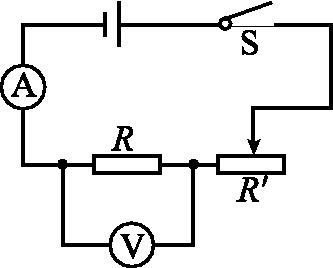 4. 实验过程：实验分两步完成：①保持电阻一定，移动滑动变阻器的滑片，改变　　　　　       　的电压，同时记下电流表示数，探究电流与　　　    的关系；②更换不同阻值的定值电阻，移动滑动变阻器的滑片，使　
　　　　　　   　   　保持不变，记下电流表示数，探究电流与　　　        的关系。 
5.实验结论：①电阻一定时，电流跟电压成　　比；②电压一定时，电流跟电阻成　　　比。
常考实验突破
定值电阻两端
电压
定值电阻两端的电压
电阻
高效课堂训练
正
反
6.考题速递
常考实验突破
例1 图14-12甲是某实验小组探究电流与电压、电阻关系时的电路图，使用的实验器材有：电压为6 V的电源、电流表、电压表各一个，开关一个，5 Ω、10 Ω、15 Ω、30 Ω的定值电阻各一个，规格为“20 Ω　1 A”的滑动变阻器一个，导线若干。
高效课堂训练
表一
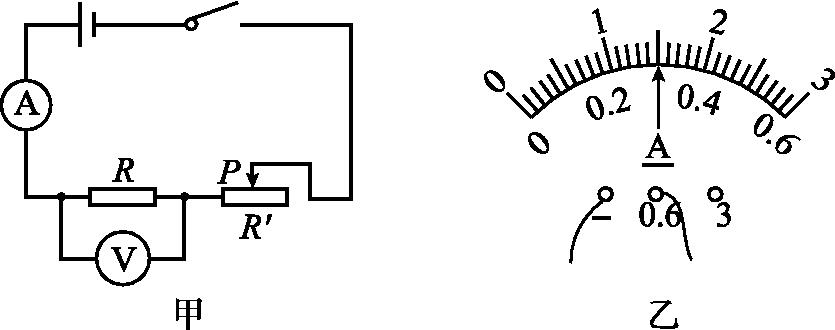 图14-12
常考实验突破
（1）探究电流与电压的关系时，所测得的几组电流、电压值如表一所示。在第2次实验中，电流表的示数如图乙所示，则通过电阻的电流为　　A。根据表一数据可得到结论：__________________________________                    _
　 　        。
0.3
在电阻一定时,通过导体的电流与其两端
的电压
成正比
高效课堂训练
表一
【解析】（1）电流表的量程为0~0.6 A,分度值为0.02 A,示数为0.3 A,分析表一数据可知,当电阻一定时,通过导体的电流与其两端的电压成正比。
（2）探究电流与电阻的关系时，所测得的几组实验数据如表二所示：
①由于操作不当，导致一组数据存在错误，你判断应是第　　　次实验的数据存在错误。产生错误的原因是　　　　　　　　　　      　　　　，正确的数据应该是　　　　A。 
②纠正错误以后，该小组用30 Ω的电阻替换15 Ω的电阻进行了第4次实验，发现实验无法进行下去，为完成第4次实验，同学们提出了下列解决方案，其中正确的是　　　　。 
A.将电压表的量程换为0~15 V
B.换成电压为12 V的电源
C.更换最大阻值大于或等于30 Ω的滑动变阻器
D.可将定值电阻两端的电压调为1.5 V
常考实验突破
3
没有调节滑动变阻器的滑片就读数了
0.2
高效课堂训练
C
表二
常考实验突破
高效课堂训练
常考实验突破
高效课堂训练
突破二　测量小灯泡（或定值电阻）的阻值
常考实验突破
1.2020中考命题点预测
（1）实验原理和方法。
（2）连接实物图或画电路图。
（3）实验过程中的注意事项：连接电路时开关要断开，滑动变阻器的滑片移动到最大阻值处；电压表、电流表量程的选择；滑动变阻器规格的选择等。
（4）滑动变阻器的作用：保护电路，调节待测电阻两端的电压大小。
（5）电路故障分析。
（6）正确认识和理解小灯泡和定值电阻的U-I图像。
高效课堂训练
（7）小灯泡的电阻受温度的影响：小灯泡的电阻随着温度的升高而增大。
（8）多次实验的目的：如果测量的是定值电阻的阻值，多次测量是为了求平均值从而减小误差；如果测量的是小灯泡的阻值，多次测量是为了探究小灯泡电阻与温度的关系。
常考实验突破
高效课堂训练
2.实验原理：R=       。
3.实验电路设计：图14-13甲为测量小灯泡电阻的实物图，请在图乙的虚线框内画出电路图。


                
4.实验方法和过程
（1）实验方法：伏安法。
（2）实验过程：闭合开关，移动滑动变阻器的滑片，使电压表的示数等于、略大于和小于小灯泡的额定电压，分别记下　　　　　　　　　和小灯泡的亮度，计算小灯泡在不同电压下的电阻。
常考实验突破
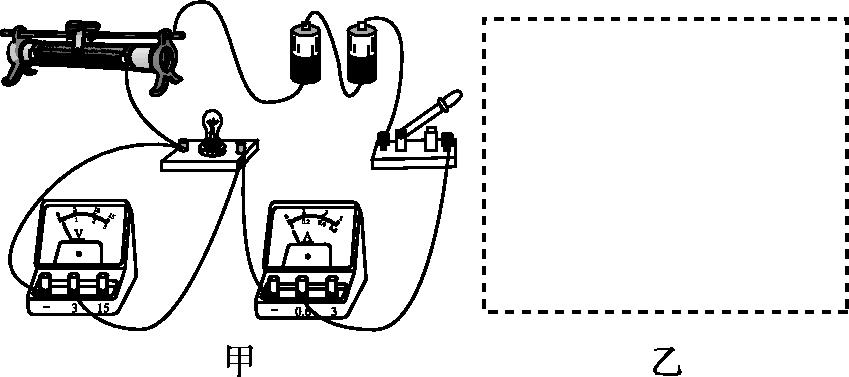 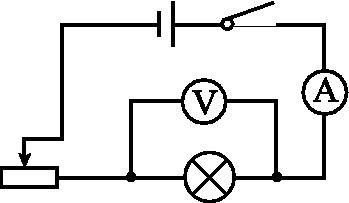 高效课堂训练
图14-13
电流表的示数
5.重要说明：（1）实验中，滑动变阻器的作用主要有两方面：一是保护电路；二是改变电路中的电流与小灯泡（或定值电阻）两端的电压。（2）由于小灯泡的电阻随温度的升高而增大，多次测量主要是为了观察在不同电压下灯丝电阻随温度变化的规律，因此计算小灯泡的电阻时不能取平均值；如果测量的是定值电阻的阻值，可以利用多次测量求平均值的方法来减小误差。
常考实验突破
高效课堂训练
6.考题速递
常考实验突破
例2 【2019·攀枝花】某学习小组的同学为测量小灯泡在不同电压下的电阻，设计了实验电路并进行了部分连接，如图14-14甲所示。



                                                                                                                    图14-14
（1）请将图甲中的实物电路补充完整。
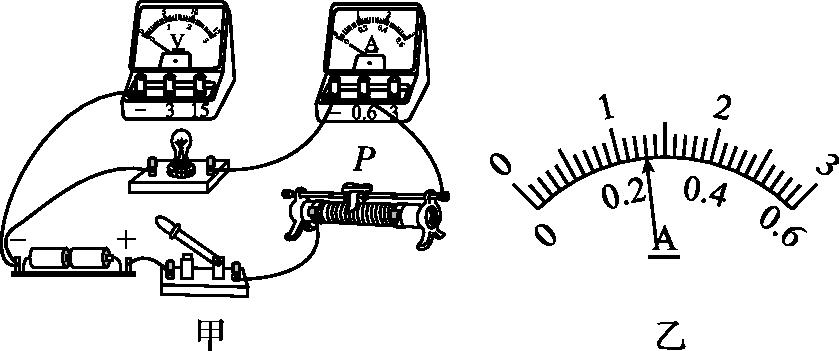 高效课堂训练
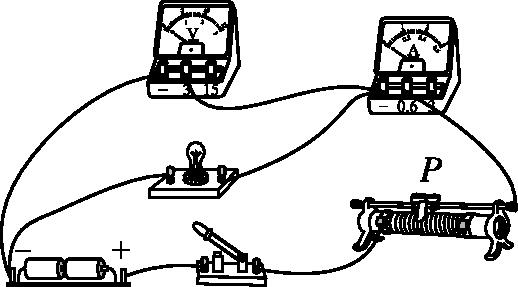 如图所示
例2 【2019·攀枝花】某学习小组的同学为测量小灯泡在不同电压下的电阻，设计了实验电路并进行了部分连接，如图14-14甲所示。



                                                                                                                    图14-14
（2）图甲中为了保护电路，闭合开关前，应将滑动变阻器的滑片P移到最___　（选填“左”或“右”）端。
常考实验突破
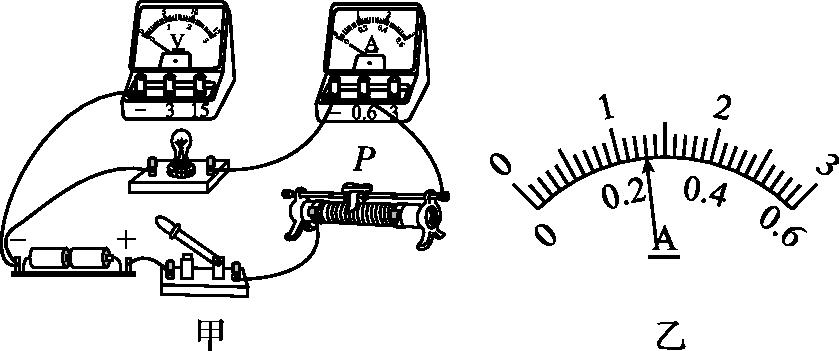 高效课堂训练
右
例2 【2019·攀枝花】某学习小组的同学为测量小灯泡在不同电压下的电阻，设计了实验电路并进行了部分连接，如图14-14甲所示。



                                                                                                                   
 图14-14

（3）闭合开关，该小灯泡正常发光，调节滑动变阻器，让电压逐次降低，测量的数据如下表：
当电压表的示数为2.1 V时，电流表的指针位置如图乙所示，则其示数为　 　A，计算得出此时小灯泡的电阻为　　　　Ω。
常考实验突破
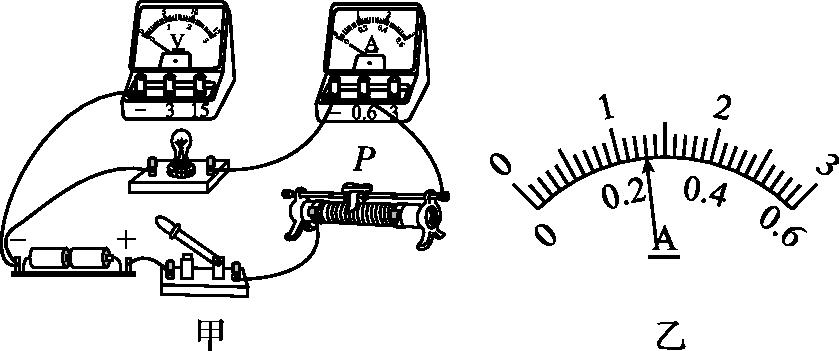 高效课堂训练
0.26
8.1
例2 【2019·攀枝花】某学习小组的同学为测量小灯泡在不同电压下的电阻，设计了实验电路并进行了部分连接，如图14-14甲所示。



                                                                                                                   
 图14-14


（4）分析表中数据可以发现，小灯泡的电阻随电压的减小而　　　　　。
常考实验突破
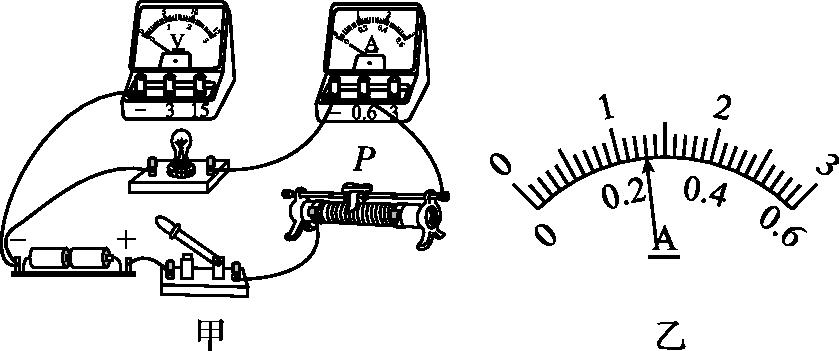 高效课堂训练
减小
1. 【2018·滨州】下列说法中正确的是	（　　）
A.绝缘体不容易导电是因为绝缘体中几乎没有电荷
B.将两个完全相同的灯泡串联，靠近电源正极的灯泡较亮
C.在电压一定的情况下，导体的电阻与导体中的电流成反比
D. 把导线A剪为相等的两段，其中一段拉长到原来的长度，其阻值大于导线A的原阻值
D
常考实验突破
高效课堂训练
常考实验突破
2. 【2018·嘉兴】如图14-15是未连接完整的电路，若要求闭合开关后，滑动变阻器的滑片P向左移动时，灯泡变亮。则下列接法符合要求的是	（　　）




图14-15
A.M接A，N接D	B.M接B，N接C
C.M接A，N接B	D.M接C，N接D
【解析】灯泡变亮,表明通过灯泡的电流变大,即电路中的电阻减小,故滑动变阻器的滑片P向左移动时,其接入的电阻是减小的,则滑片左侧的电阻丝应接入电路,即一定要接A接线柱,滑动变阻器采用“一上一下”的接法,故M接A,N接D,故A正确。
A
高效课堂训练
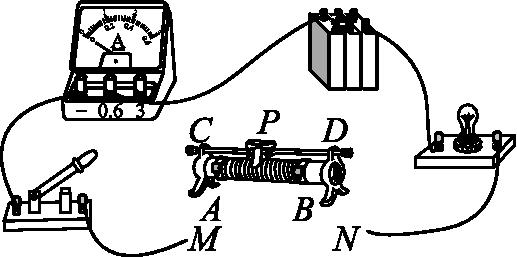 3. 【2019·毕节】已知R2<R1，按图14-16中的四种不同接法，接到同一电源两极间，则电路中电流最大的是	（　　）




图14-16
常考实验突破
D
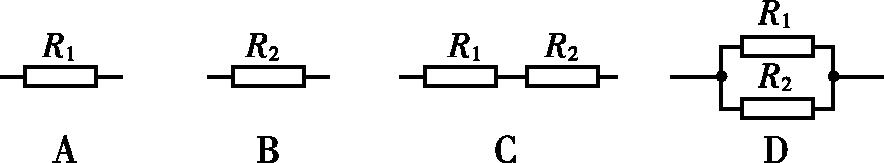 高效课堂训练
4. 【2019·邵阳】一盏调光台灯，其原理如图14-17所示，闭合开关S，将滑片从左向右移动，电流表的示数和灯泡L两端的电压变化情况分别是（　　）




图14-17
A.变大，变大		B.变大，变小
C.变小，变小		D.变小，变大
常考实验突破
C
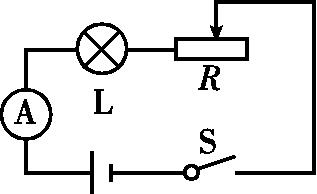 高效课堂训练
5.【2018· 宿迁】如图14-18所示，电源电压保持不变，先闭合开关S1，电压表示数为U1；再闭合开关S2，电压表示数为U2，电阻R1、R2的阻值之比为（　　）





图14-18
A.U1∶U2			B.U2∶U1
C.U2∶（U2-U1）		D.U1∶（U2-U1）
常考实验突破
D
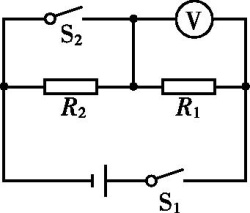 高效课堂训练
长度
常考实验突破
6. 【2019·铜仁】滑动变阻器是通过改变接入电路中电阻丝的　　　　来改变电阻的大小，从而改变电路中的　　　　。


7. 【2019·绥化】将定值电阻R与10 Ω电阻串联后接到3 V电源上，通过R的电流为0.1 A，则R=　　　　Ω。若加在R两端的电压为0，则R=　　　　Ω。

8. 【2018·达州】两个标有“5 Ω　1 A”和“10 Ω　0.6 A”定值电阻，将它们串联起来使用时等效电阻为　　　Ω，电源电压最大为　　V；将它们并联时干路中的电流最大是　　　A。
电流
高效课堂训练
20
20
15
9
1.5
常考实验突破
9. 【2019·龙东】某学习小组在“探究
通电导体中电流与电阻的关系”的实验
中，小明连接了如图14-19甲所示的电
路。（电源电压保持4.5 V不变）
（1）用笔画线代替导线将图甲中实物电路连接完整。（要求：滑动变阻器的滑片P向左移动时，电路中电流变大，导线不得交叉）
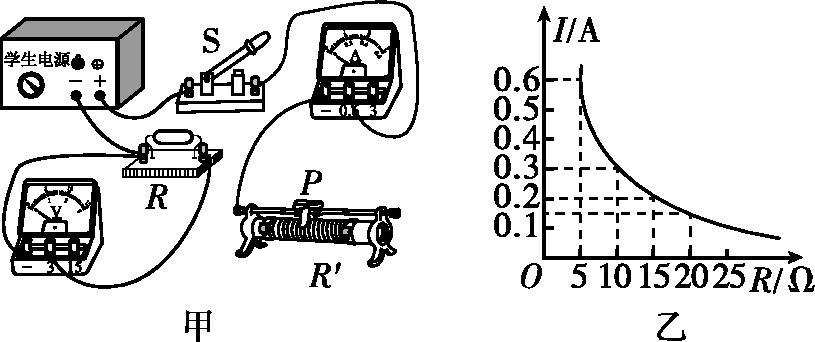 高效课堂训练
图14-19
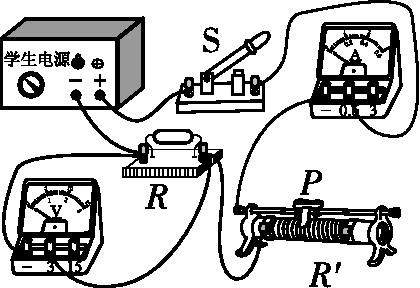 如图所示
常考实验突破
9. 【2019·龙东】某学习小组在“探究
通电导体中电流与电阻的关系”的实验
中，小明连接了如图14-19甲所示的电
路。（电源电压保持4.5 V不变）

（2）连接好电路，闭合开关S后，发现电压表示数接近电源电压，电流表几乎无示数，则故障为定值电阻R　　　　（选填“短路”或“断路”）。
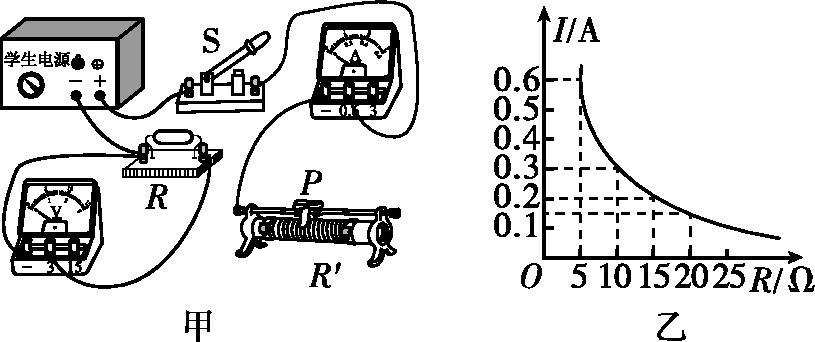 高效课堂训练
图14-19
断路
9. 【2019·龙东】某学习小组在“探究
通电导体中电流与电阻的关系”的实验
中，小明连接了如图14-19甲所示的电
路。（电源电压保持4.5 V不变）

（3）图乙是小组同学根据测得的实验数据绘制的电流I随电阻R变化的图像，由图像可知R两端的电压为　　V；将R的电阻由5 Ω更换为10 Ω，闭合开关S后，为使R两端的电压　　　（选填“改变”或“不变”），滑动变阻器的滑片应向　　　（选填“左”或“右”）端移动。若实验中R的阻值分别是5 Ω、10 Ω、15 Ω，则滑动变阻器的最大阻值至少是　　　Ω。
常考实验突破
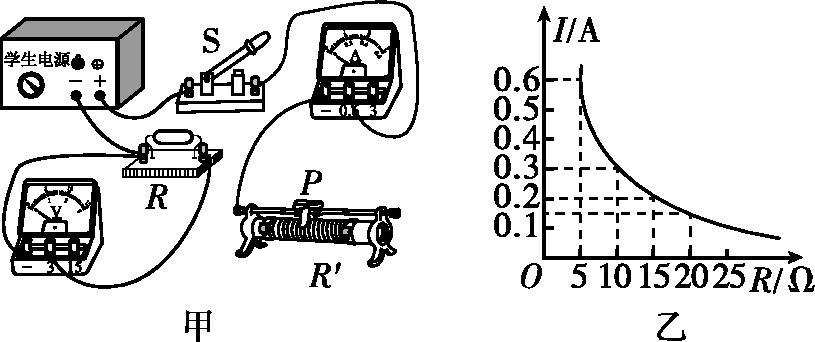 高效课堂训练
图14-19
3
不变
右
7.5
10. 【2019·黔三州】某同学设计了一个如图14-20甲所示的电路来测量海水的深度，其中R1=2 Ω是一个定值电阻，R2是一个压敏电阻，它的阻值随所受液体压力F的变化关系如图乙所示，电源电压保持6 V不变，将此压敏电阻用绝缘薄膜包好后放在一个硬质凹形绝缘盒中，放入海水中保持受力面水平，且只有一个面积为0.02 m2的面承受海水压力。（设海水的密度ρ海水=1.0×103 kg/m3，g取10 N/kg）
（1）当电流表示数为0.2 A时，求压敏电阻R2的阻值。
常考实验突破
高效课堂训练
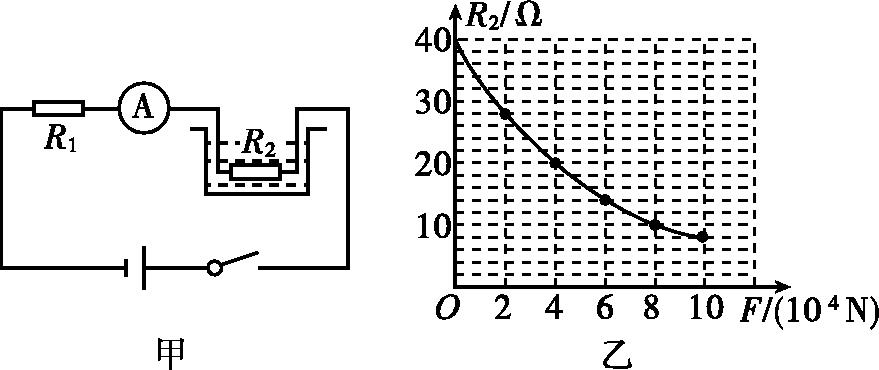 图14-20
常考实验突破
高效课堂训练
10. 【2019·黔三州】某同学设计了一个如图14-20甲所示的电路来测量海水的深度，其中R1=2 Ω是一个定值电阻，R2是一个压敏电阻，它的阻值随所受液体压力F的变化关系如图乙所示，电源电压保持6 V不变，将此压敏电阻用绝缘薄膜包好后放在一个硬质凹形绝缘盒中，放入海水中保持受力面水平，且只有一个面积为0.02 m2的面承受海水压力。（设海水的密度ρ海水=1.0×103 kg/m3，g取10 N/kg）
（2）如图乙所示，当压敏电阻R2的阻值为20 Ω时，
求此时压敏电阻R2所在深度处的海水压强。
常考实验突破
高效课堂训练
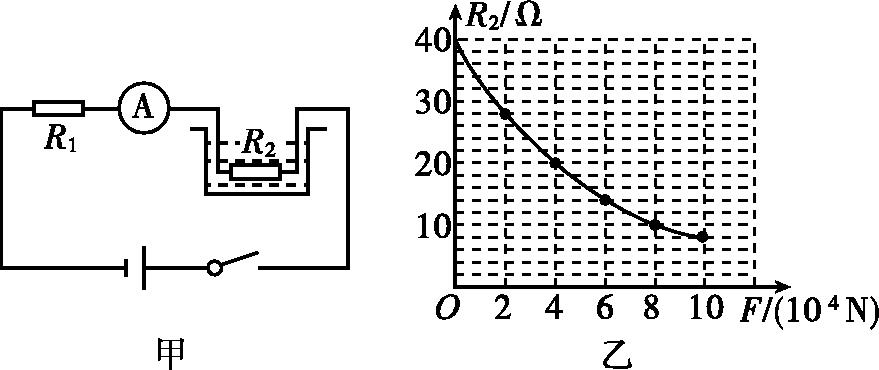 图14-20
10. 【2019·黔三州】某同学设计了一个如图14-20甲所示的电路来测量海水的深度，其中R1=2 Ω是一个定值电阻，R2是一个压敏电阻，它的阻值随所受液体压力F的变化关系如图乙所示，电源电压保持6 V不变，将此压敏电阻用绝缘薄膜包好后放在一个硬质凹形绝缘盒中，放入海水中保持受力面水平，且只有一个面积为0.02 m2的面承受海水压力。（设海水的密度ρ海水=1.0×103 kg/m3，g取10 N/kg）
（3）若电流表的最大测量值为0.6 A，则使用此方法能测出海水的最大深度是多少？
常考实验突破
高效课堂训练
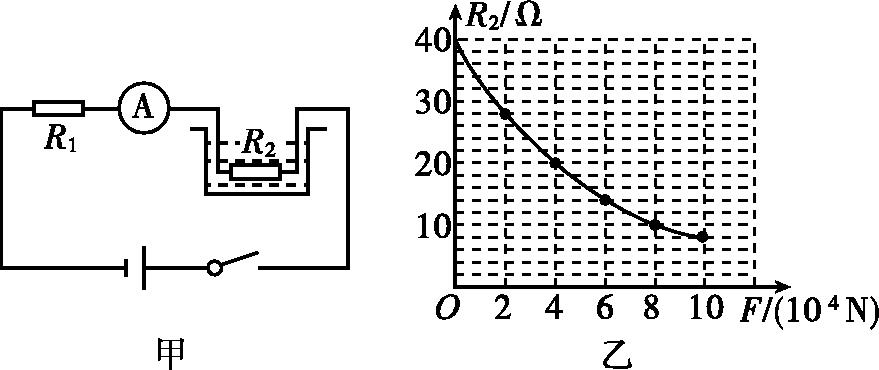 图14-20
常考实验突破
高效课堂训练